Wisselwerking tussen concepten en contexten
Parallellezing Woudschoten Conferentie Natuurkunde

Berenice Michels en Lucia Bruning
Co-co: what's in a name?
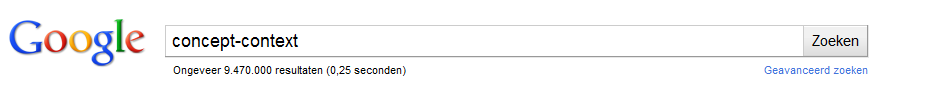 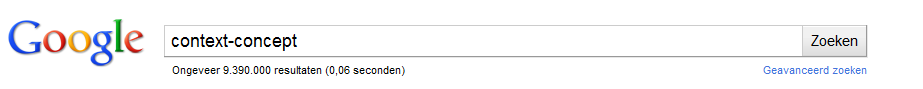 Overzicht
Waarom coco?
Concepten en contexten
Historisch en internationaal perspectief
Bèta-vernieuwing, NiNa en coco
Coco in de les(materialen)
Waarom CoCo?
Waarom CoCo?
Curriculair spinnenweb
Waartoe leren zij?
non scholae sed vitae
	↓
transfer
Wat leren zij - eindtermen
Wendbaar toepassen van (voorgeschreven) concepten in (wisselende, al dan niet voorgeschreven) contexten
Verplicht
(Deels) vastleggen van bestaande praktijk
Beheesing van voorgeschreven contexten kan dus ook doel op zich zijn (bijv. MRI-scan, energieproblematiek, …)
Hoe leren zij?
Zeven principes van leren en begrijpen (Gollub, J.P et al. (eds), Learning and Understanding, National Research Council, 2002)
structureren van kennis rond kern-concepten (principled conceptual knowledge)
voorkennis (prior knowledge)
metacognitieve vaardigheden (metacognition)
verschillen tussen leerlingen
motivatie
leren in contexten (situated learning)
leren in sociale netwerken (learning communities)
Hoe: betekenisvol onderwijs
Wisselwerking tussen contexten en concepten:
Concepten worden wendbaar toegepast in verschillende contexten
Verwerven van conceptueel inzicht
Transfer
Context geeft betekenis aan concepten
Concepten en contexten
Concept
concepten: mentale beelden die verwijzen naar belangrijke ideeën uit het vakgebied
Basisideeën, grondbegrippen
principes, beginselen, theorieën, ideeën, beelden, wetten, structuren of systemen
Kader van kennisopbouw in een discipline
Kernconcepten → 'gewone' concepten → vakbegrippen
1
2
C
Concepten → kernconcepten
Focus op kernconcepten
 Nadruk op diepgaand begrip
 Versterken van verbanden tussen concepten
Met dank aan Kerst Boersma, Universiteit Utrecht
Kern-concepten
Na: materie, energie, ruimte, tijd, wisselwerking
Sk: molecuulconcept, micro-macro-concept
Bi: Combinatie van organisatieniveaus met systeemconcepten levert 48 (havo) / 51 (vwo)concepten
Wi: getal, formule, functie, verandering, ruimte, toeval
Ec: schaarste, ruil, markt, ruilen over de tijd, samenwerken en onderhandelen, risico en informatie, welvaart en groei
Mw: sociale cohesie, macht en gezag, socialisatie en acculturatie, identiteit, globalisering, ontstatelijking, .... (18)
Context
Context: omgeving waarin leren plaatsvindt
Voor leerlingen betekenisvolle situatie of probleem
Handelingspraktijk (bi); 
Situatie, probleem (sk, na, wi, …)
Onderverdeling t.a.v. 'wat':
Didactische vs. functionele contexten
Leefwereld, beroeps-, wetenschappelijke contexten
Onderverdeling t.a.v. 'hoe':
Aanleer-, oefen-, toetscontext
Context kan voor ander vak concept zijn v.v.
Concept
1
Context
3
C
Relaties tussen concepten & contexten
Context
Concept
Context
2
1 → 3
 Focus op betekenisvol onderwijs
 Versterken van relevantie vanuit 3 perspectieven
 Versterken van verbanden tussen concepten
Met dank aan Kerst Boersma, Universiteit Utrecht
CoCo in perspectief
Context Based Science Education
Brede opvatting Context Based: gebruiken van situaties, toepassingen en contexten (Whitelegg and Parry (1999)

Smalle opvatting Context Based: contexten als uitgangspunt, authentic practices, need to know-basis, drip-feed, spiraal curriculum (Bennett et al., 2006)

CoCo (als didactische benadering) sluit internationaal aan bij een brede opvatting van Context Based Science education
(Inter)nationale ervaringen CB(S)E
PLON (The Netherlands)

Chemcon, Chemistry in Context (USA)

Supported Learning in Physics (SLIP), Victorian Certificate of Education (VCE) (Australië)

Science, technology, Environment in Modern Society (Israel)

Salters‘ Horners Physics and Chemistry, Science for Public Understanding (Engeland)

Bik / Phiko / Chik (Duitsland)
Betavakvernieuwing, Nina en coco
Aanleiding vakvernieuwing
Maatschappelijke ontwikkelingen:
Snelle ontwikkelingen in wetenschap en technologie
Gewenste toename instroom β-studies 
EU-afspraken 2000 Lissabon: 15% meer bèta 

Knelpunten in het bèta-onderwijs
Overladenheid
Relevantie onderwijs van een bredere groep leerlingen
Gebrek aan samenhang binnen en tussen vakken
(Aansluiting HO)
Contexten en concepten in eindtermen
Om de doelen van de vakvernieuwing te realiseren

Contexten
Maken het onderwijs voor leerlingen actueler en relevanter
Tonen de praktijk van het HO

Concepten maken de programma’s
Maken de programma’s minder overladen 
Tonen mogelijkheden voor samenhang (intern en onderling)
Contexten in NiNa eindtermen
De kandidaat kan…
(voorgeschreven) concepten gebruiken / toepassen / etc. in contexten (niet gedefinieerd) 
b.v. Mechanica (HV); eigenschappen van stoffen en materialen (HV)
fysische verschijnselen / begrippen / etc (niet gedefinieerd) gebruiken / toepassen in de (voorgeschreven) context
b.v. Functionele materialen (H), geofysica (HV), Biofysica (HV)
(voorgeschreven) concepten gebruiken / toepassen / etc. in de (voorgeschreven) context
Ioniserende straling en medische beeldvorming (HV)
Trillingen en golven en informatieoverdracht (HV)
Coco in de les(materialen)
Coco-model
Doel: laten zien dat er vele mogelijkheden zijn om te komen tot context-concept onderwijs
Gebruik:
als handvat voor een discussie over CoCo in de lespraktijk
als handvat voor ontwikkelaars bij het vormgeven van lesmateriaal
als handvat voor docenten bij de keuze van lesmateriaal
Model:
vier soorten wisselwerking tussen contexten en concepten
twee centrale vragen m.b.t. de leerinhoud:
wat vormt de (kern van de) leerinhoud?
wat stuurt de leerinhoud?
context als ornament
context als steiger
voorbeelden / toepassingen
stuurt
stuurt
concept. stuurt inhoud
conceptuele structuur
inhoud
context
conceptuele structuur
inhoud
context
vormt
vormt
A
B
D
C
context als fundament
context als gebouw
stuurt
stuurt
conceptuele structuur
conceptuele structuur
inhoud
context
inhoud
context
context stuurt inhoud
Gereedschap
vormt
vormt
context vormt  inhoud
conceptuele stuctuur vormt  inhoud
Vier modaliteiten
Keus hangt af van: Vak(ken), SE / CE, Concept, Aanleren/verwerken/toepassen. Leerlingen, docent, …